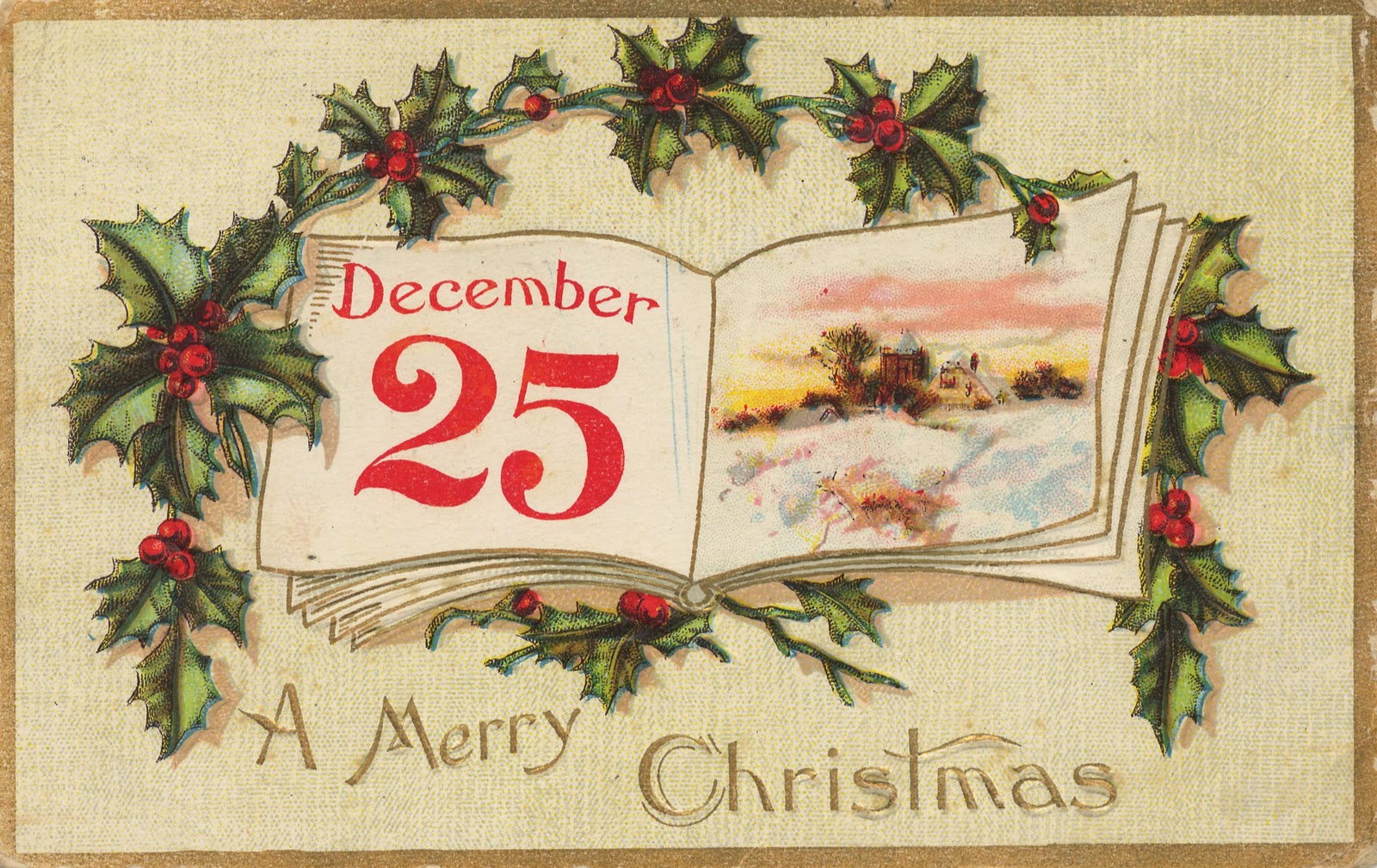 Захарьина Ольга Валерьевна, учитель английского языка МБОУ "Общеобразовательный лицей №17"г. Северодвинск Архангельской области
2015
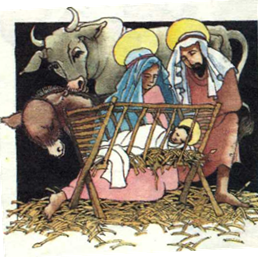 Bishop of Myra
St. Nicholas lived
in the 
4th century
вishop - епископ
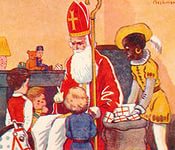 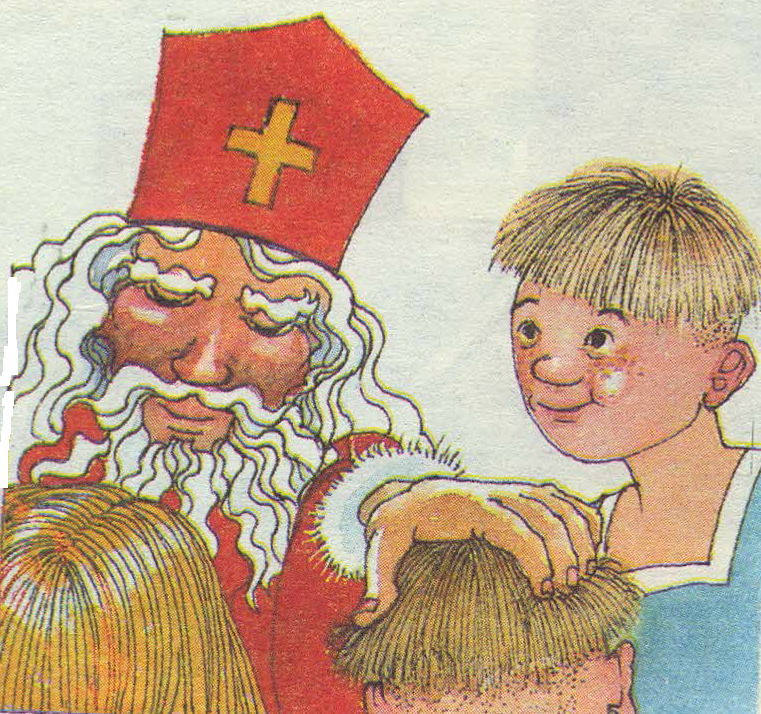 Sinterklaas
Santa Clause
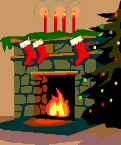 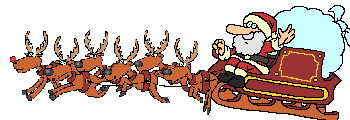 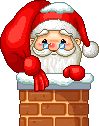 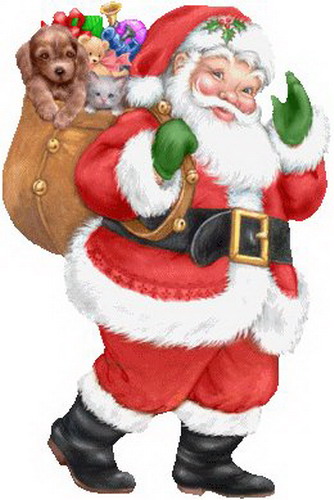 Santa Clause
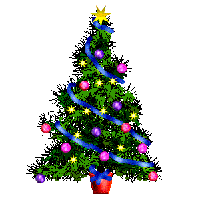 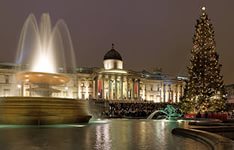 After Queen Victoria married Prince Albert the custom of decorating Christmas tree with candles and presents was introduced in Britain.
Christmas cards
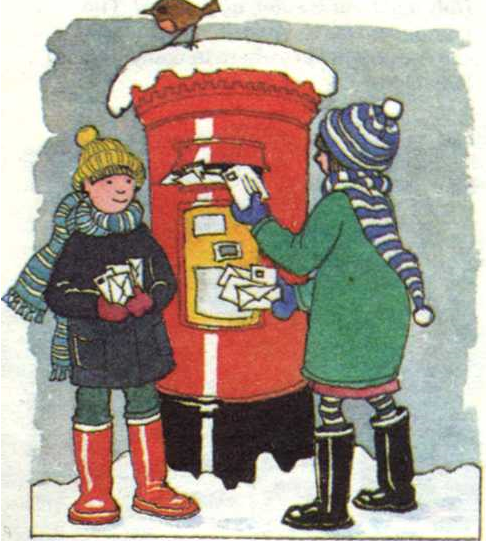 The earliest 
known 
Christmas card 
was sent by 
Sir Henry Cole
in 1843.
Christmas cards
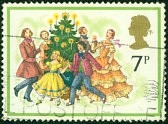 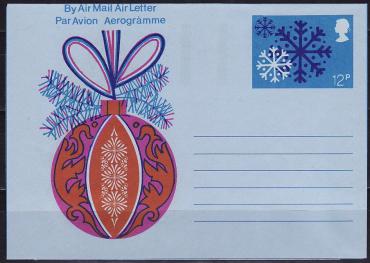 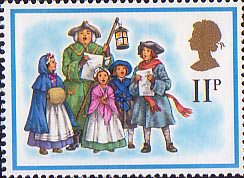 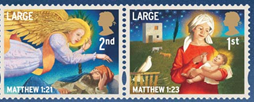 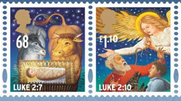 Links:
1.Click №2 2000
2. Pictures:
http://cs623221.vk.me/v623221703/f9a3/YiW9256l8Wk.jpg 
http://im1-tub-ru.yandex.net/i?id=4d05fa13f5b9f4e381435e4a8677aea1-01-144&n=21
http://im1-tub-ru.yandex.net/i?id=15011fbf6dda6946b41bc9193f2a4893-45-144&n=21 
http://yandex.ru/images/search?pin=1&pin=1&text=pictures%20Saturnalia&img_url=http%3A%2F%2Fwww.westhamptonbeach.k12.ny.us%2Fcms%2Flib2%2FNY01001014%2FCentricity%2FDomain%2F331%2Fsaturnalia.gif&pos=1&rpt=simage&pin=1
http://im0-tub-ru.yandex.net/i?id=bd0789d3dba7319914b6f78af2ea7df3-29-144&n=21
https://encrypted-tbn2.gstatic.com/images?q=tbn:ANd9GcQDGOFyDNttPRu6bj7czer59F0LOQdNlaDGoJlsLJZS4cyS3wzS 
https://31.media.tumblr.com/7af3b3970776f16abc5047865cd10ab0/tumblr_inline_nfkyzvPCq41r750k7.gif
http://s3-eu-west-1.amazonaws.com/lookandlearn-preview/A/A001/A001141.jpg 
http://im1-tub-ru.yandex.net/i?id=44ffc148212abab0908d828b6f024d5d-17-144&n=21 
http://im3-tub-ru.yandex.net/i?id=878a2ef5700c1e33d79838d264cd1059-135-144&n=21
http://im1-tub-ru.yandex.net/i?id=e8f734a05fcb3f235eafcbe064460112-95-144&n=21 
http://im0-tub-ru.yandex.net/i?id=66d536d79777f818578079049fe743bb-87-144&n=21
http://im1-tub-ru.yandex.net/i?id=ce4e172fe39cc9749f0f54205be5aad7-19-144&n=21 
http://caccioppoli.com/Animations/Navidad/155.gif 
http://www.comprehensivepediatrics.com/animated_fireplace.GIF